Tiết 30 – Bài 25: TÍNH CHẤT CỦA PHI KIM
BÀI 27: ACETIC ACID
Tiết 31 - Bài 26.    CLO
CTPT: C2H4O2
 PTK: 60
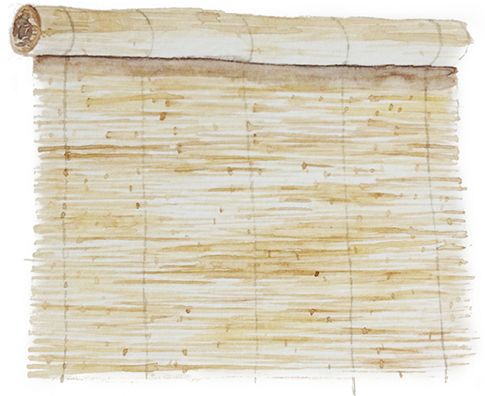 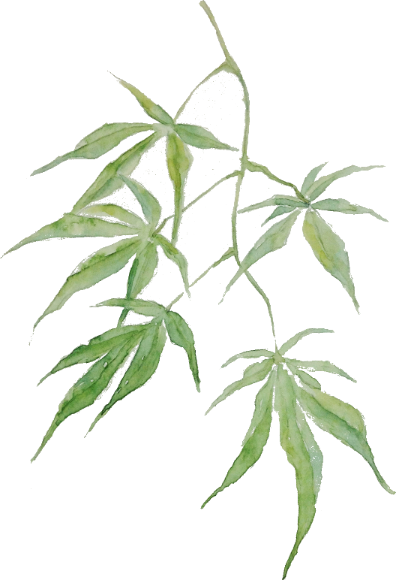 Nội dung
I. Công thức và đặc điểm cấu tạo
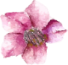 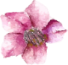 II. Tính chất vật lí
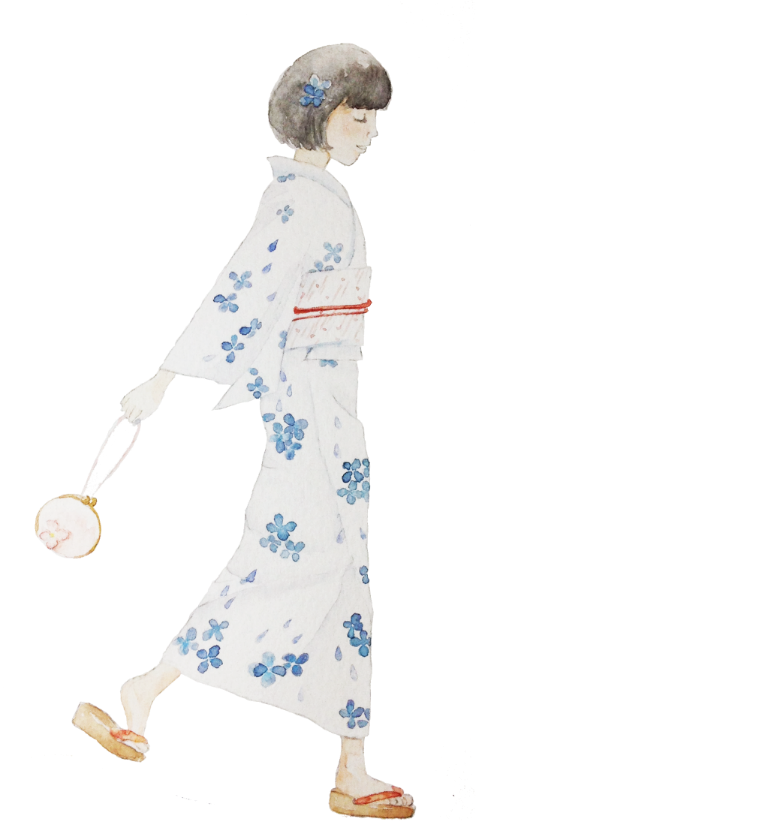 III. Tính chất hóa học
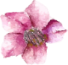 IV. Điều chế
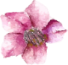 V. Ứng dụng
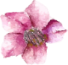 BÀI 27: ACETIC ACID
CTPT: C2H6O
 PTK: 46
CTPT: C2H4O2
 PTK: 60
I. Công thức và đặc điểm cấu tạo:
H
O
Acetic acid có công thức cấu tạo:
H    C   C
O
H
H
Viết gọn:   CH3 – COOH
* Đặc điểm: Trong phân tử có nhóm – OH liên kết với nhóm – C = O tạo thành nhóm – COOH. Chính nhóm này làm cho  phân tử có tính acid.
BÀI 27: ACETIC ACID
CTPT: C2H4O2
 PTK: 60
CTPT: C2H4O2
 PTK: 60
II. Tính chất vật lí:
III. Tính chất hóa học:
Phiếu học tập số 2   Mỗi nhóm tiến hành các thí nghiệm, quan sát hiện tượng, thảo luận và hoàn thành nội dung phiếu học tập.
Quỳ tím hóa đỏ
Acetic acid làm đổi mầu chất chỉ thị màu.
Mảnh Mg bị hoà tan bởi acetic acid, khí thoát ra là hydrogen.
Mảnh Mg tan dần, có bọt khí thoát ra, dung dịch thu được không màu
2CH3COOH + Mg → (CH3COO)2Mg + H2
Bột CuO màu đen tan dần trong acid, dung dịch xuất hiện màu xanh lam.
CuO bị hoà tan bởi acetic acid tạo muối copper (II) acetate có màu xanh lam.
2CH3COOH + CuO → (CH3COO)2Cu + H2O
Dung dịch NaOH làm phenolphthalein hoá đỏ, khi cho acetic acid vào ống nghiệm, xảy ra phản ứng trung hoà tạo môi trường trung tính nên làm mất màu đỏ.
- Dung dịch không màu chuyển samg màu hồng.
- Dung dịch ban đầu có màu hồng chuyển
CH3COOH + NaOH → CH3COONa + H2O
Mẩu đá vôi tan dần tạo dung dịch không màu, có khí không màu thoát ra.
Acetic acid phản ứng với calcium carbonate giải phóng ra khí CO2.
2CH3COOH + CaCO3 → (CH3COO)2Ca + CO2 + H2O
BÀI 27: ACETIC ACID
CTPT: C2H6O
 PTK: 46
CTPT: C2H4O2
 PTK: 60
III. Tính chất hóa học:
1. Tính acid
Acetic acid là một acid yếu và có đầy đủ tính chất của một acid thông thường.
a. Phản ứng với chất chỉ thị màu.
Làm đổi màu chất chỉ thị như giấy quỳ tím và giấy chỉ thị pH chuyển sang màu đỏ.
b. Phản ứng với kim loại:
Acetic acid phản ứng với kim loại đứng trước H2  trong dãy hoạt động HH của KL tạo thành muối và giải phóng khí hydrogen.
2CH3COOH  + Mg            (CH3COO)2Mg  + H2
BÀI 27: ACETIC ACID
CTPT: C2H6O
 PTK: 46
CTPT: C2H4O2
 PTK: 60
III. Tính chất hóa học:
c. Phản ứng với oxide kim loại:
Acetic acid phản ứng với oxide kim loại tạo thành muối và nước.
2CH3COOH  + CuO            (CH3COO)2Cu  + H2O
d. Phản ứng với base:
Acetic acid phản ứng với base tạo thành muối và nước.
CH3COOH  + NaOH            CH3COONa  + H2O
CH3COOH  + NaOH            CH3COONa  + H2O
e. Phản ứng với muối carbonate.
Acetic acid phản ứng với muối carbonate tạo thành muối và giải phóng khí carbon dioxide
2CH3COOH  + CaCO3            (CH3COO)2Ca  + CO2 + H2O
Câu hỏi SGK/125
1. Ấm đun nước sử dụng một tgời gian có thể có lớp cặn (chứa CaCO3) bám vào đáy và thành ấm. Có thể loại bỏ lớp cặn này bằng giấm ăn. Hãy giải thích
......................................................................................................................................................................................................................................................................................................................................................
2. Acetic acid có thể tác dụng được với những chất nào trong các chất sau đây: Zn, KOH, ZnO, NaCl, MgCO3, Cu? Viết các phương trình hóa học (nếu có)
......................................................................................................................................................................................................................................................................................................................................................
Câu hỏi SGK/125
1. Ấm đun nước sử dụng một tgời gian có thể có lớp cặn (chứa CaCO3) bám vào đáy và thành ấm. Có thể loại bỏ lớp cặn này bằng giấm ăn. Hãy giải thích
Trả lời
Ấm đun nước sau khi sử dụng lâu ngày có lớp cặn bám ở đáy ấm là CaCO3. Khi cho giấm ăn vào ấm, giấm ăn sẽ phản ứng với CaCO3 làm lớp cặn bị hoà tan.
Câu hỏi SGK/125
2. Acetic acid có thể tác dụng được với những chất nào trong các chất sau đây: Zn, KOH, ZnO, NaCl, MgCO3, Cu? Viết các phương trình hóa học (nếu có)
Trả lời
Acetic acid phản ứng được với Zn, ZnO, KOH, MgCO3.
Phương trình hóa học:
2CH3COOH + Zn → (CH3COO)2Zn + H2
2CH3COOH + ZnO → (CH3COO)2Zn + H2O
CH3COOH + KOH → CH3COOK + H2O
2CH3COOH + MgCO3 → (CH3COO)2Mg + CO2 + H2O
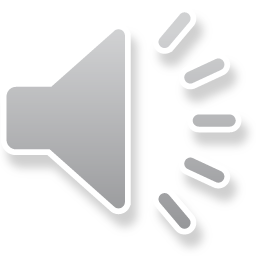 VÒNG QUAY 
MAY MẮN
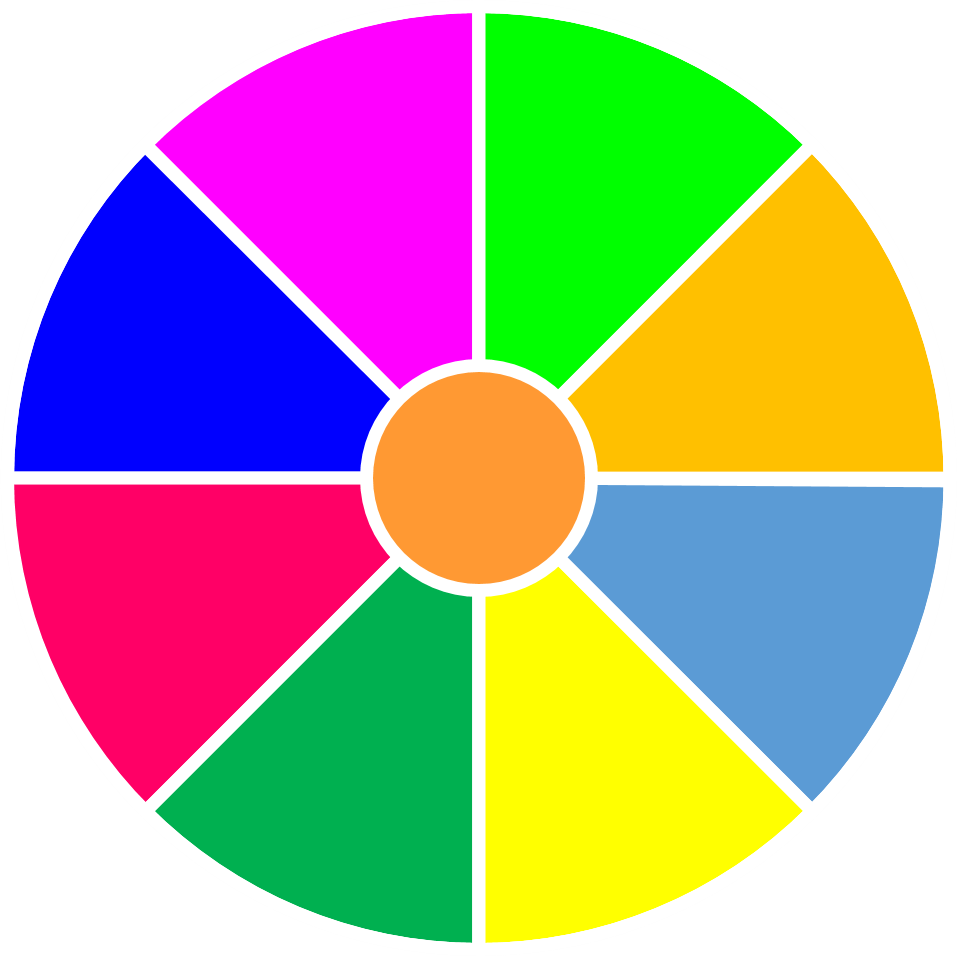 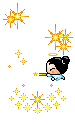 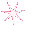 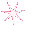 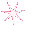 9
8
Tràng pháo tay
10
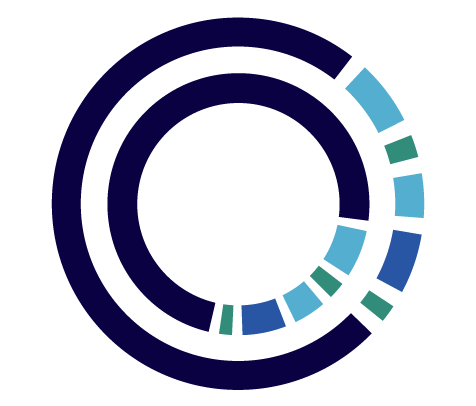 1
2
3
4
Tràng pháo tay
10
8
5
6
7
9
8
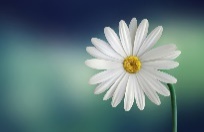 QUAY
0
1
2
3
4
5
6
7
8
9
10
0
Câu 1: Ứng dụng nào sau đây không phải của acetic acid?
A. Pha giấm ăn.
B. Sản xuất dược phẩm, phẩm nhuộm, thuốc diệt côn trùng.
C. Sản xuất cồn 
D. Sản xuất chất dẻo, tơ nhân tạo, làm dung môi.
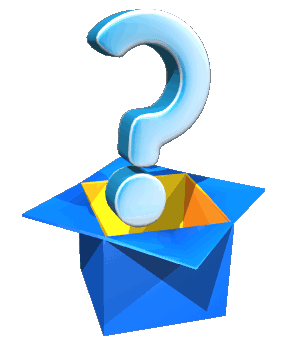 C
QUAY VỀ
0
1
2
3
4
5
6
7
8
9
10
0
Câu 2: Để phân biệt C2H5OH và CH3COOH, ta dùng hóa chất nào sau đây là đúng?
	 A. Na                	           B. Dung dịch AgNO3	
           C. CaCO3			 D. Dung dịch NaCl
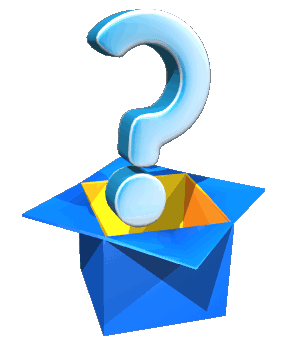 A
QUAY VỀ
0
1
2
3
4
5
6
7
8
9
10
0
Câu 3: Vì sao nhiệt độ sôi của acid thường cao hơn ancol tương ứng?
A. Vì ancol không có liên kết hydrogen, acid có liên kết hydrogen.
B. Vì liên kết hydrogen của acid bền hơn của ancol.
C. Vì khối lượng phân tử của acid lớn hơn.
D. Vì acid có 2 nguyên tử oxygen.
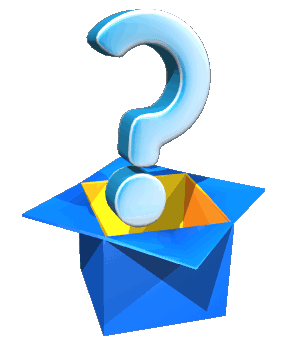 C
QUAY VỀ
0
1
2
3
4
5
6
7
8
9
10
0
Câu 4: Giấm ăn là dung dịch axit axetic có nồng độ 
A. Trên 5%		                                      B. Dưới 2%
C. Từ 3% - 6%		                            D. Từ 2% - 5%
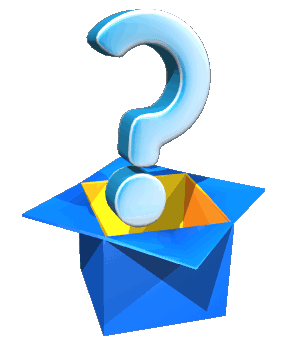 D
QUAY VỀ
0
1
2
3
4
5
6
7
8
9
10
0
Câu 5: Axit axetic tác dụng được với dãy chất nào sau đây:
		A. C2H5OH, MgO, Cu, KOH, CaCO3
	          B. Fe, NaOH, Na2SO4, CaO, C2H5OH
                    C. K2CO3, CuO, C2H5OH, Ag, KOH
		D. K, ZnO, NaOH, C2H5OH, Na2CO3
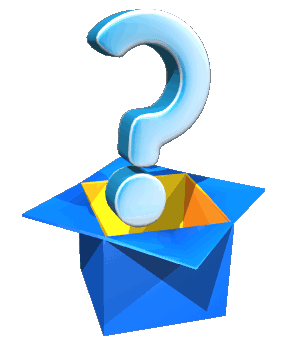 D
QUAY VỀ
Câu 6: Đun nóng acetic acid với rượu etylic có axit sunfuric làm xúc tác thì người ta thu được một chất lỏng không màu, mùi thơm, không tan trong nước và nổi trên mặt nước. Sản phẩm đó là
A. dimethyl eter.                                              B. ethyl acetate.  
C. methane.                                                      D. ethylic alcohol.
0
1
2
3
4
5
6
7
8
9
10
0
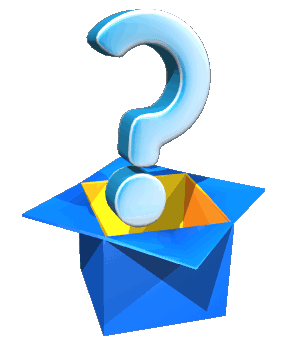 B
QUAY VỀ
0
1
2
3
4
5
6
7
8
9
10
0
Câu 7: Chọn phát biểu sai trong các phát biểu sau: 
A. Acetic acid là chất lỏng, không màu, vị chua, có mùi đặc trưng, tan vô hạn trong nước. 
B. Giấm ăn là có chứa acetic acid với nồng độ thường từ 2 đến 5%. 
C. Acetic acid làm quì tím hoá xanh. 
D. Phản ứng giữa acetic acid và ethylic alcohol thuộc loại phản ứng ester hoá
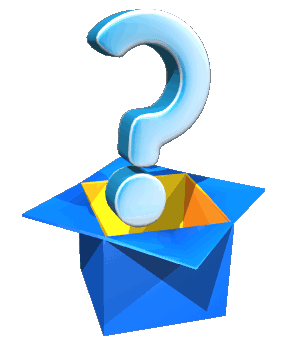 C
QUAY VỀ
0
1
2
3
4
5
6
7
8
9
10
0
Câu 8: Acetic acid có thể làm quỳ tím chuyển sang màu hồng, tác dụng với base, oxide base, kim loại trước H và với muối, bởi vì trong phân tử có chứa
A. nguyên tử O.
B. 3 nguyên tử C, H, O.
C. nhóm – CH3
D. có nhóm – COOH.
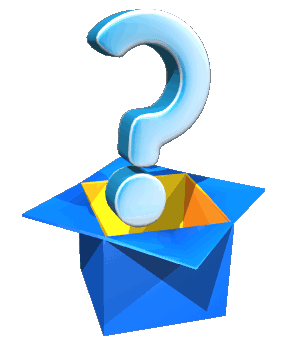 D
QUAY VỀ
BÀI 27: ACETIC ACID
CH3COOH  + 2O2         2CO2 + 2H2O
H2SO4 
  CH3COOH  + C2H5OH                     CH3COOC2H5 + H2O
                                             to             Ethyl acetate
CTPT: C2H6O
 PTK: 46
CTPT: C2H4O2
 PTK: 60
III. Tính chất hóa học:
2. Phản ứng ester hóa
Acetic acid phản ứng với ethylic alcohol tạo thành ester và nước.
=> Phản ứng xảy ra giữa Acetic acid với ethylic alcohol tạo ra ester (ethyl acetate) thuộc loại phản ứng este hoá.
3. Phản ứng cháy:
Acetic acid cháy trong khí oxygen tạo thành khí carbon dioxide và hơi nước.
to
Sơ đồ tư duy
CH3 – COOH
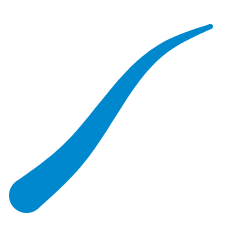 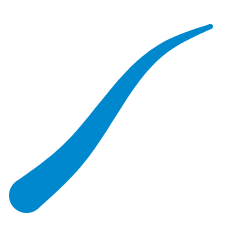 Trong phân tử có nhóm - COOH,
 làm cho phân tử có tính acid.
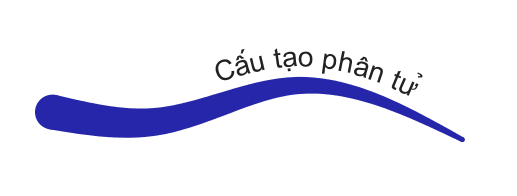 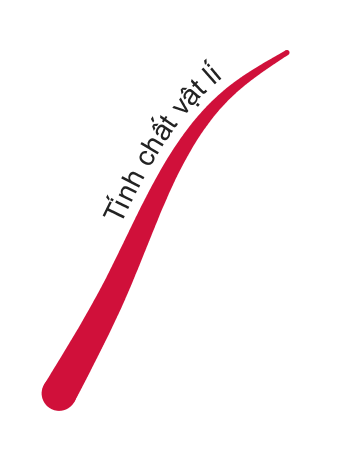 Tơ nhân tạo, dược phẩm, phẩm
 nhuộm, thuốc diệt côn trùng, pha 
giấm ăn, chất dẻo,…
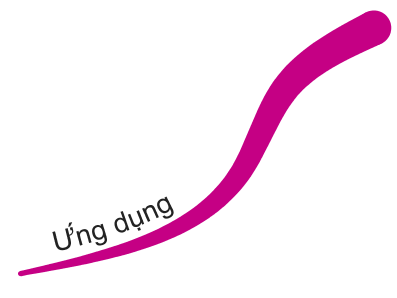 Chất lỏng, không màu, vị chua, có 
mùi đặc trưng, tan vô hạn trong nước.
ACETIC ACID
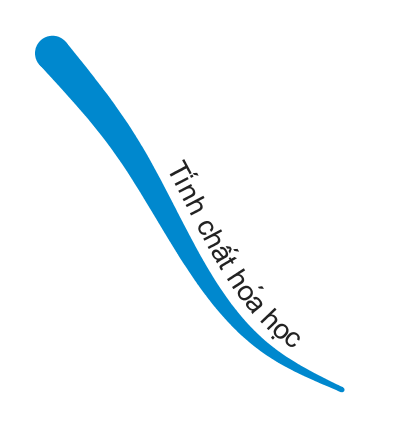 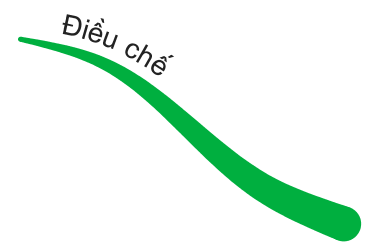 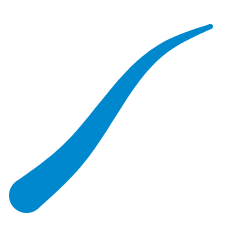 Tính chất chung của acid
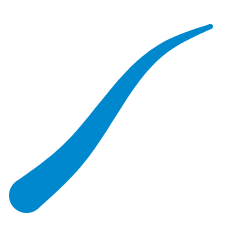 Lên men 
ethylic alcohol
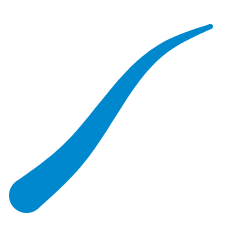 Phản ứng ester hóa
Phản ứng cháy
Vận dụng
Trong đời sống ẩm thực của người Việt Nam, giấm ăn là một gia vị rất quen thuộc. Hãy tìm hiểu và chia sẻ với bạn bè về quy trình làm giấm ăn từ gạo (Giấm gạo), từ táo (Giấm táo), từ chuối (Giấm chuối),..
HƯỚNG DẪN VỀ NHÀ
BÀI CŨ:
* Học bài.
* Làm bài tập SBT.
BÀI MỚI
Xem trước bài 28 Lipid
Tài liệu được chia sẻ bởi Website VnTeach.Com
https://www.vnteach.cm